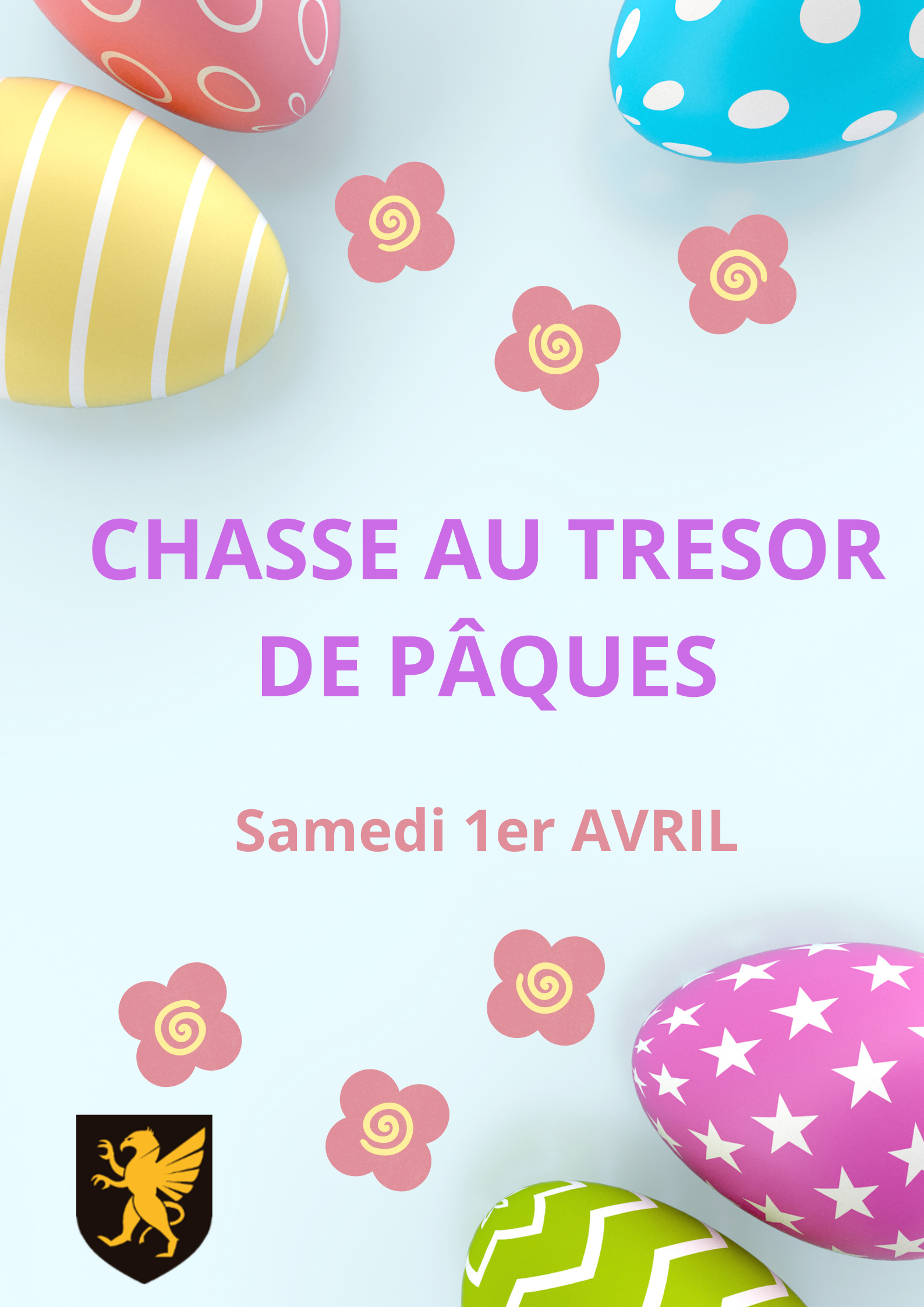 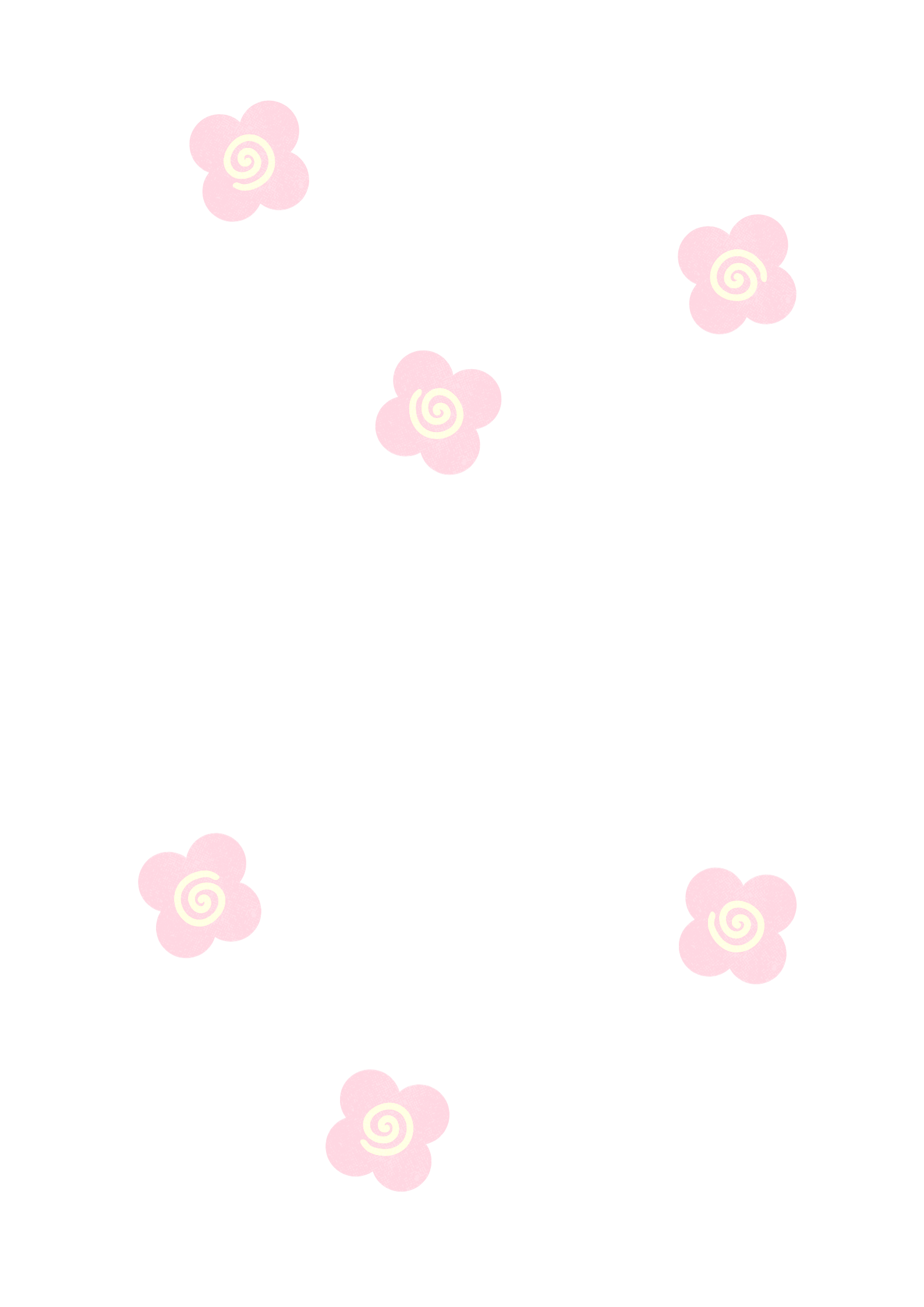 ENIGMES LIEUX
Grâce aux énigmes ci-dessous, retrouvez des lieux emblématiques du village de Furdenheim pour découvrir les indices de notre chasse aux trésors de Pâques.
Lieu A (A2 sur le plan)
Entre Furdenheim et Quatzenheim passait autrefois le tram reliant Strasbourg à Westhoffen. De cette ligne ne subsiste que le beau bâtiment de l’ancienne gare. Rendez vous Am Tram. 

Lieu B (C3 sur le plan)
Trouvez ma maison dans la rue porte le nom de mon métier.
Mon métier consistait en la fabrication de barriques pour le vieillissement du vin, de la bière ou d’autres alcools. 

Lieu C (C3 sur le plan)
Trouvez mon atelier, dans la rue qui porte le nom de mon métier. Mon métier consiste à forger à la main des pièces de métal pour réaliser des objets usuels ou entrer dans la composition d’un bâtiment ou les fers à cheval. Bien caché au fond de l’impasse, me trouverez vous ?

Lieu D (B3 sur le plan)
Autrefois bassin public qui servait au bain des chevaux, aujourd’hui disparu, seule cette rue vous rappelle à mon souvenir.

Lieu E (B3 sur le plan)
Bâtiment central du village, mes cloches vous préviennent qu’il faut se mettre en route pour l’école. 

Lieu F (B3 sur le plan)
Autrefois on pouvait rencontrer dans ce bâtiment l’instituteur et le maire.

Lieu G (C3 sur le plan)
Paré de mes étoiles rouges et or, à Noël dernier j’étais le roi du village.
Complète l’énigme ci-dessous avec les indices sur les panneaux trouvés dans les différents lieux
____________ ton ________ à ___________, 
________ et ___________  _____ _______, 
_________ _________!
③
①
②
④
⑤
⑥
⑦
⑧
Aide à 
L’ENIGME  ⑥

MOTS MÊLÉS

À partir du panneau, retrouve les mots dans le tableau et barre les.
Les lettres restantes formeront les 2 mots de l’indice à trouver
A
B
C
D
1
2
3
4
5
PLAN DE 
FURDENHEIM
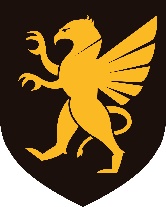 Besoin d’aide ?
Appelez-nous… 06 30 35 72 19